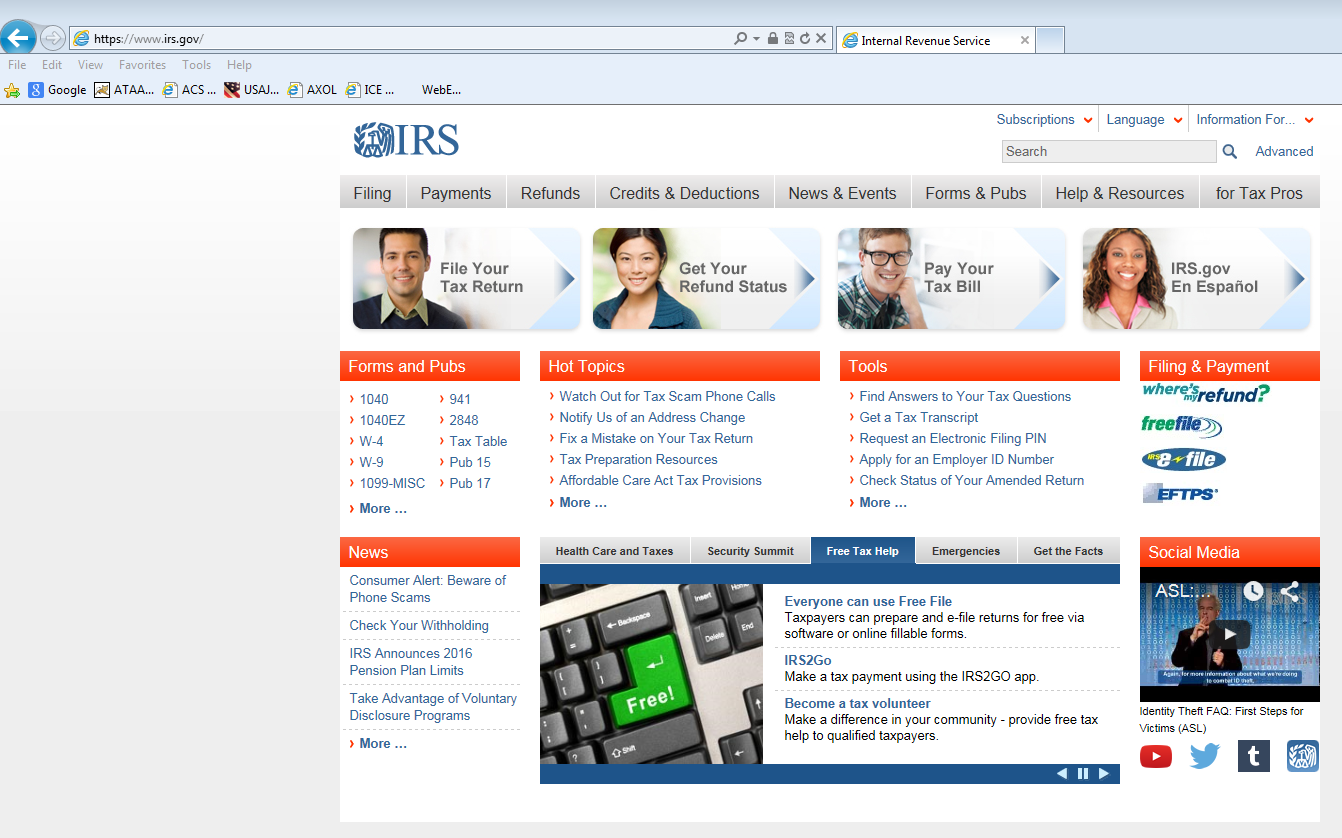 Search “EIN”
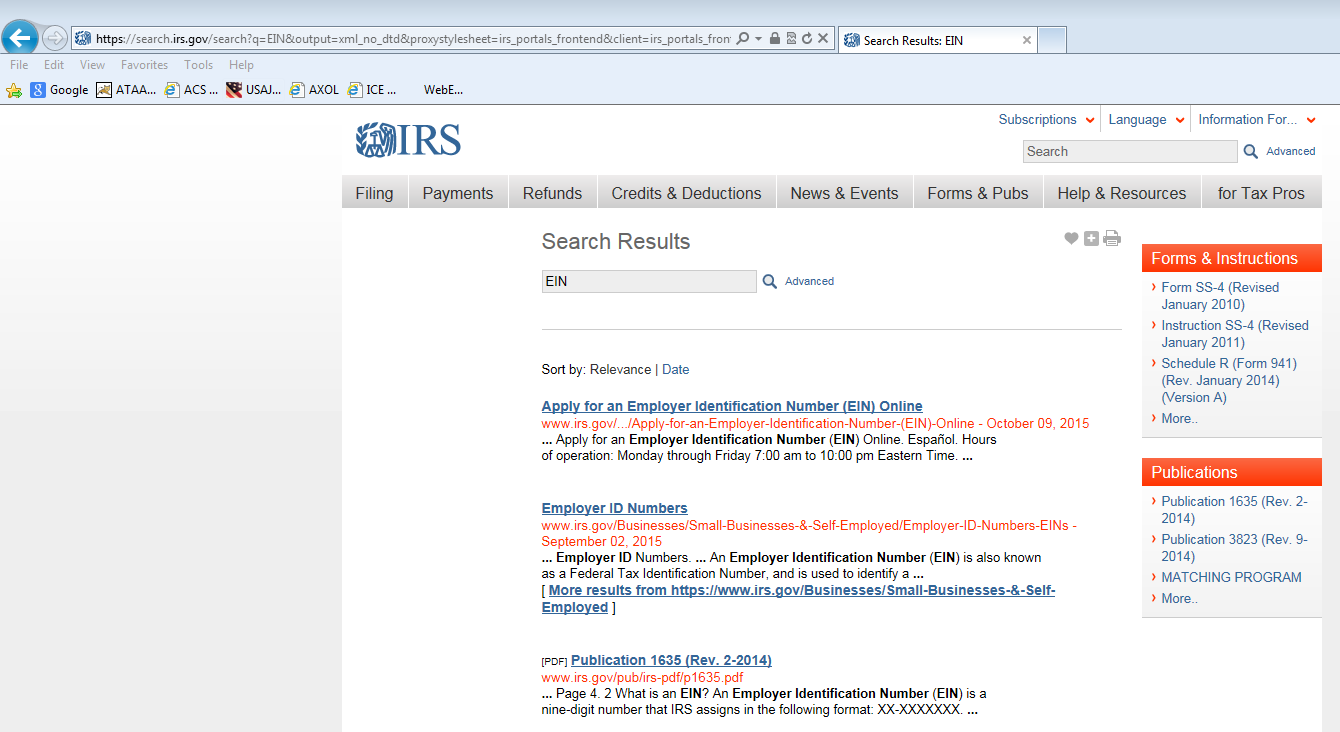 Select “Employer ID Numbers”
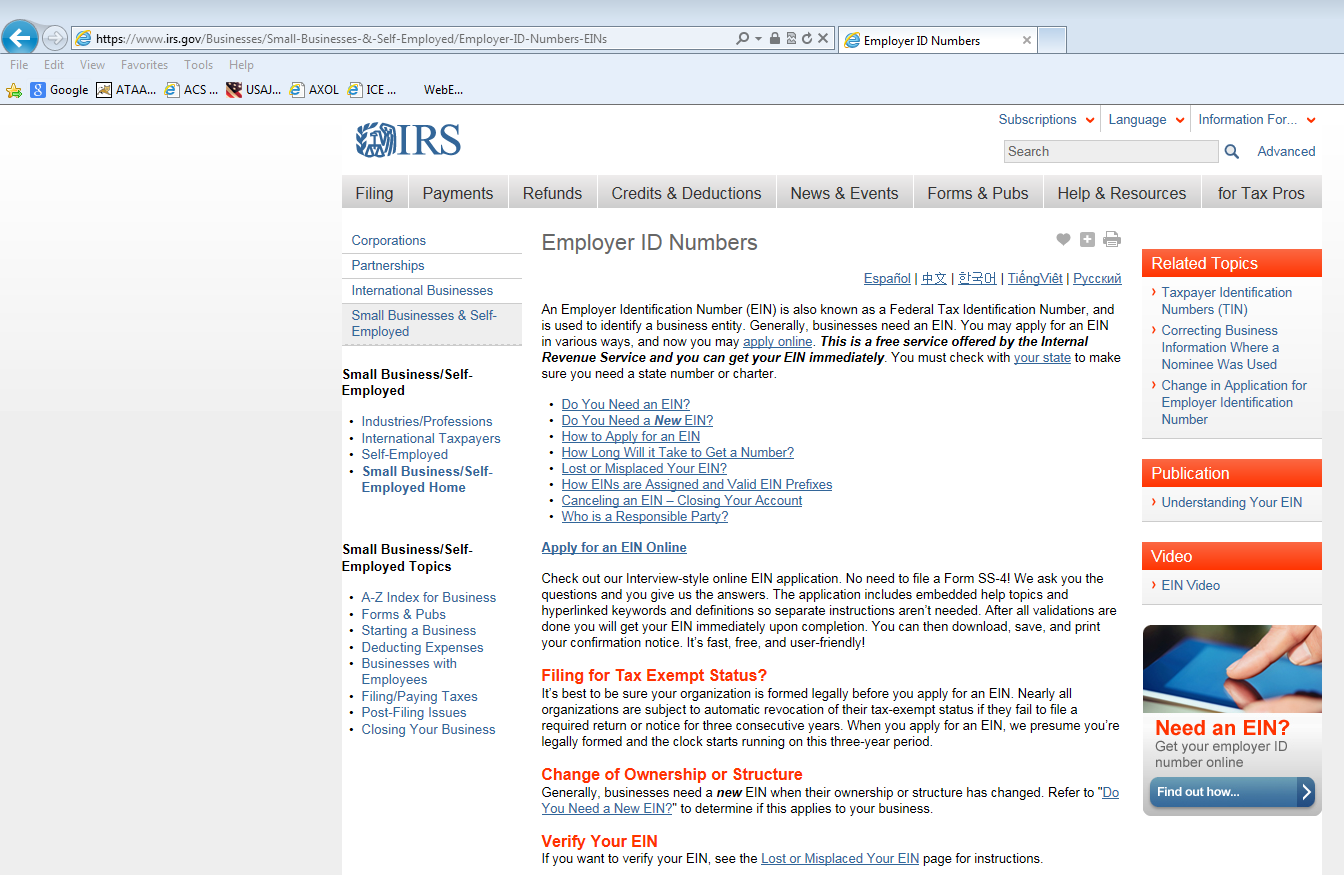 Select “Apply for EIN Online”
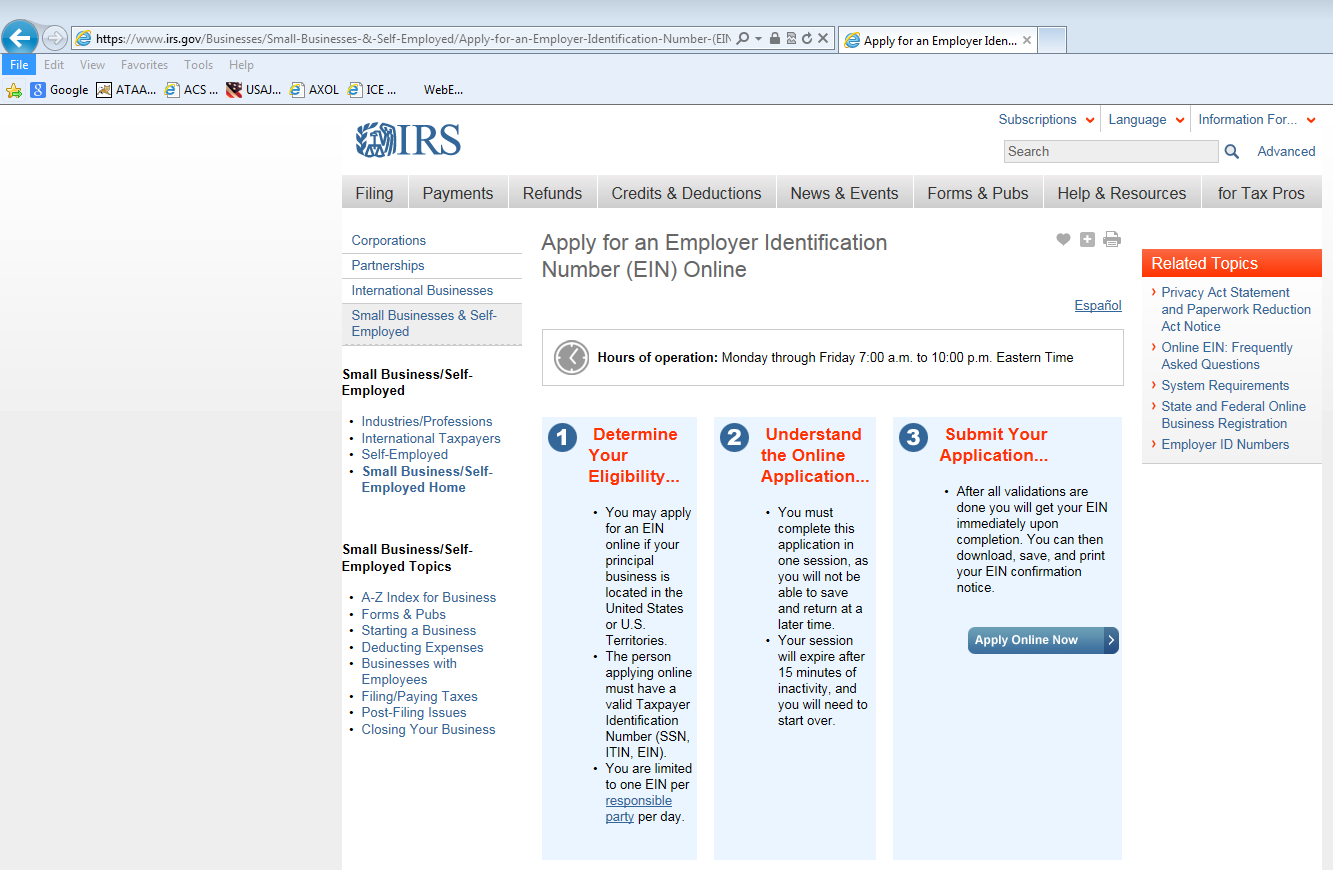 Select 
“Apply Online Now”
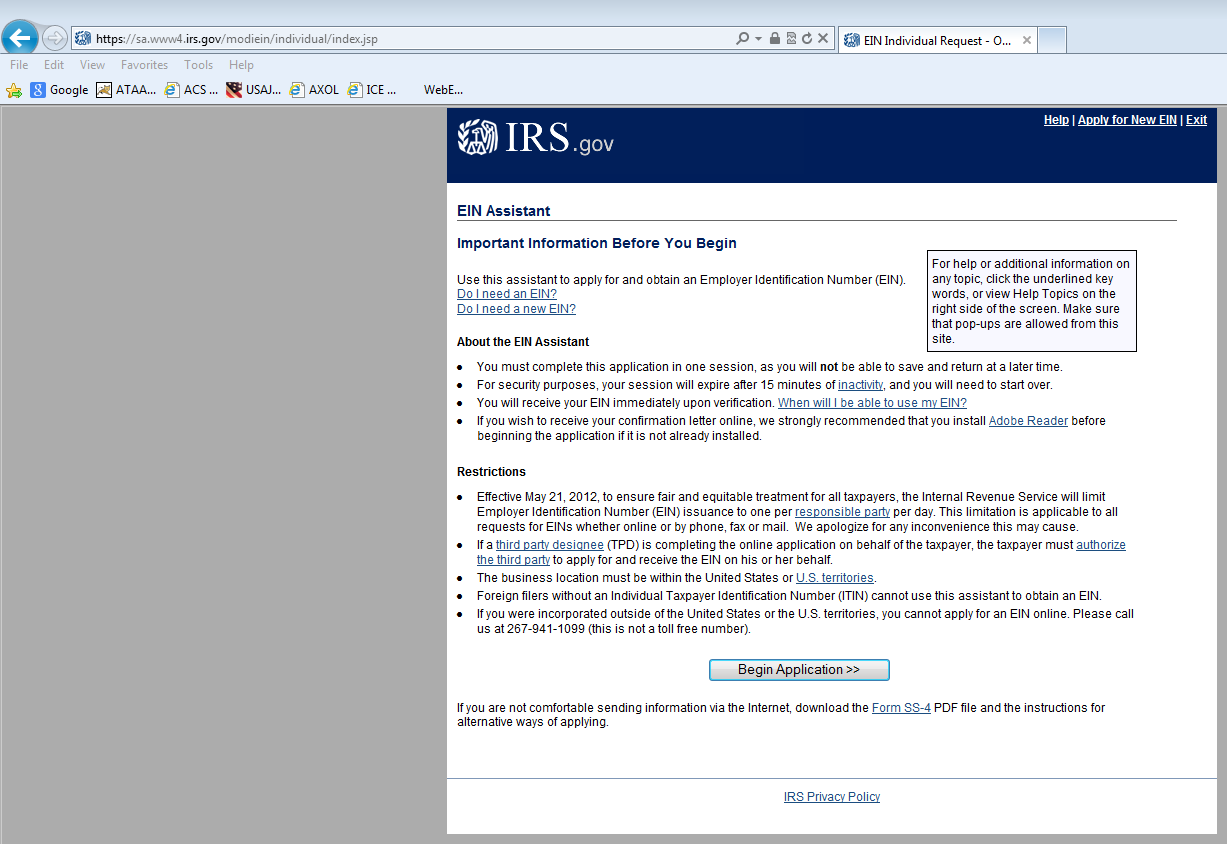 Select “Begin Application
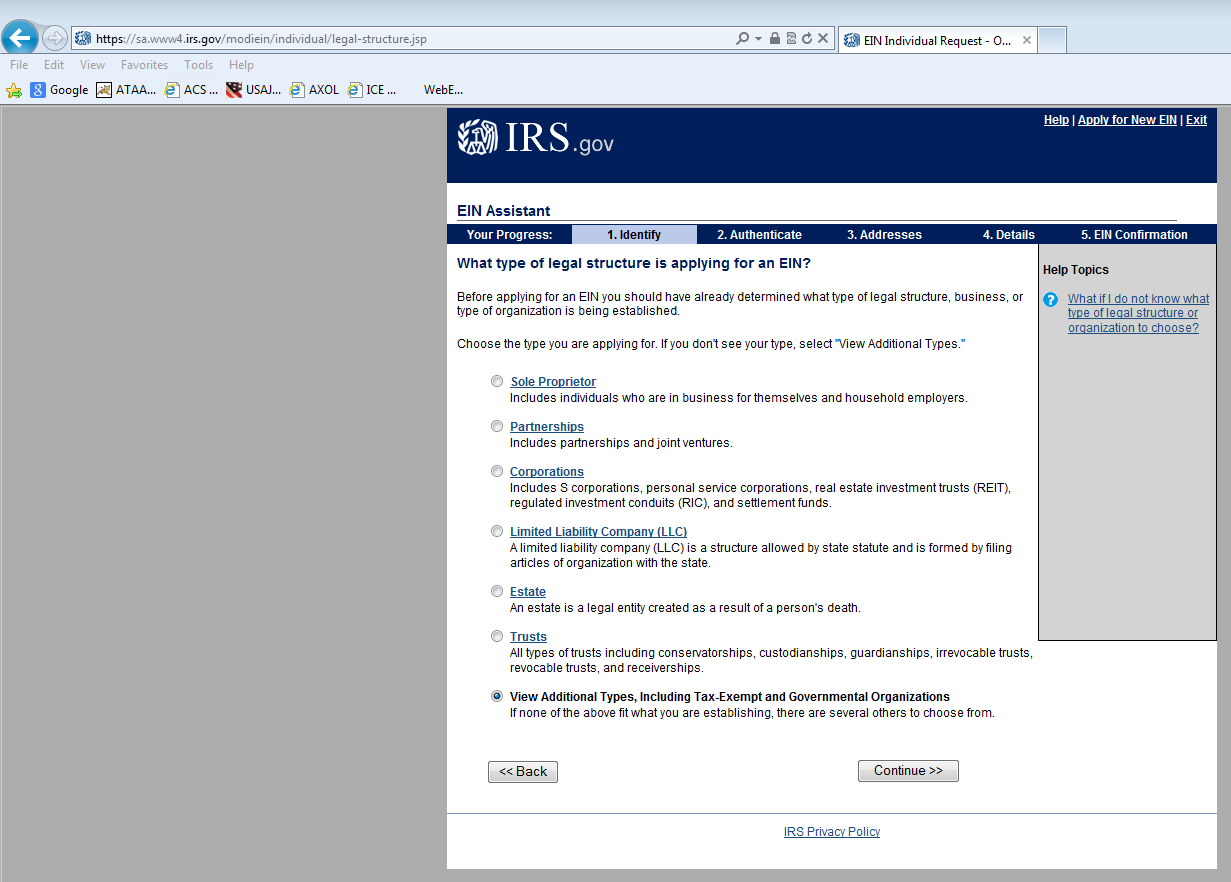 1. Select “View Additional…”
2. Select “Continue>>”
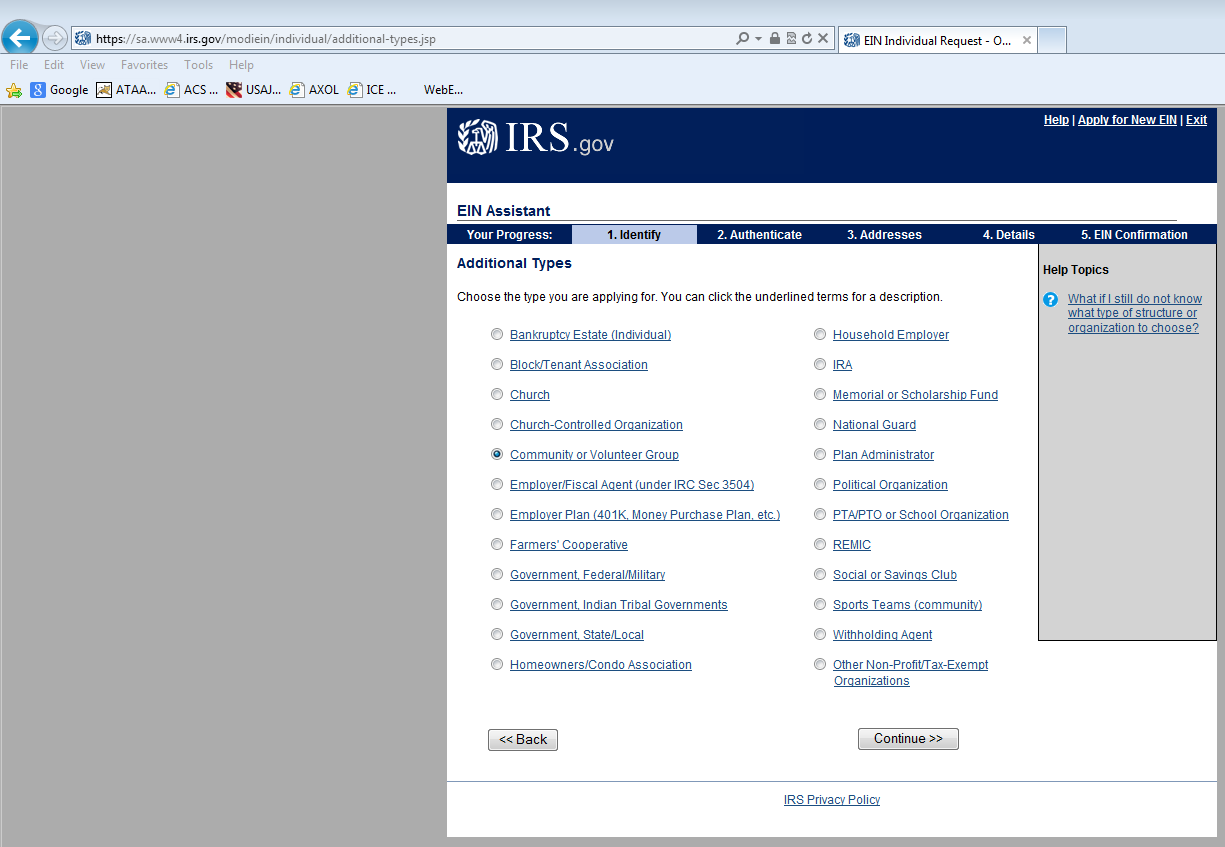 1. Select “Community”
2. Select “Continue>>”
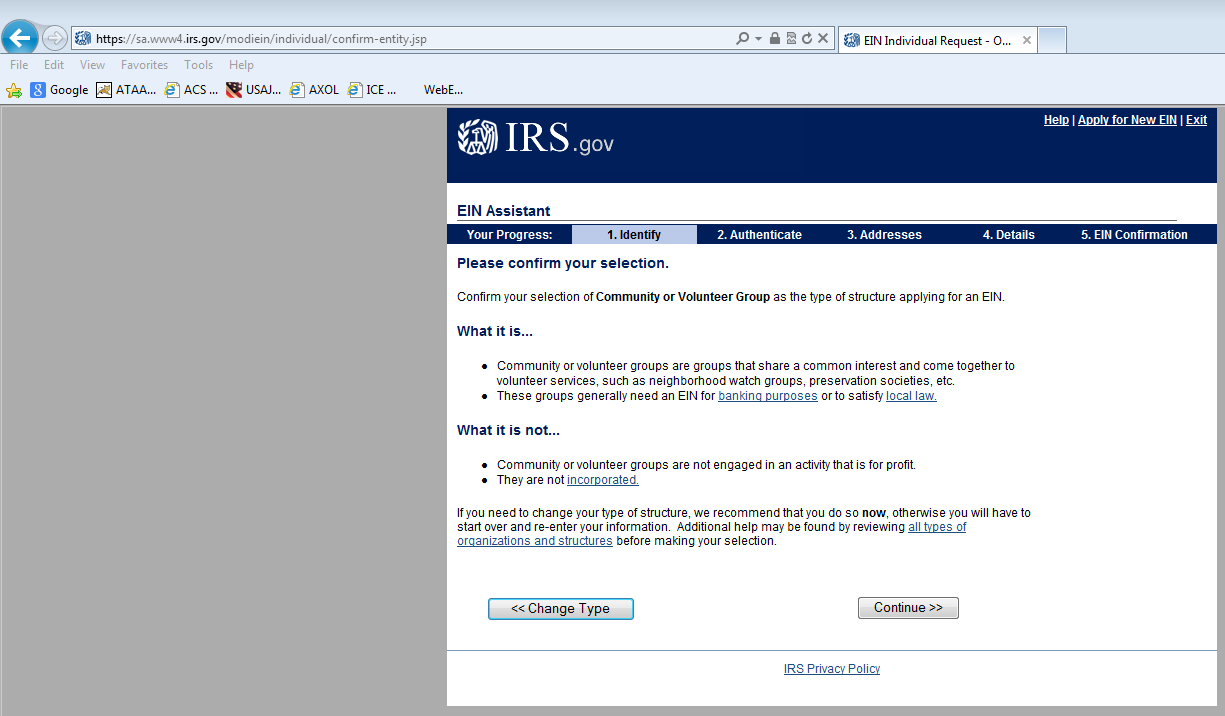 Select “Continue>>”
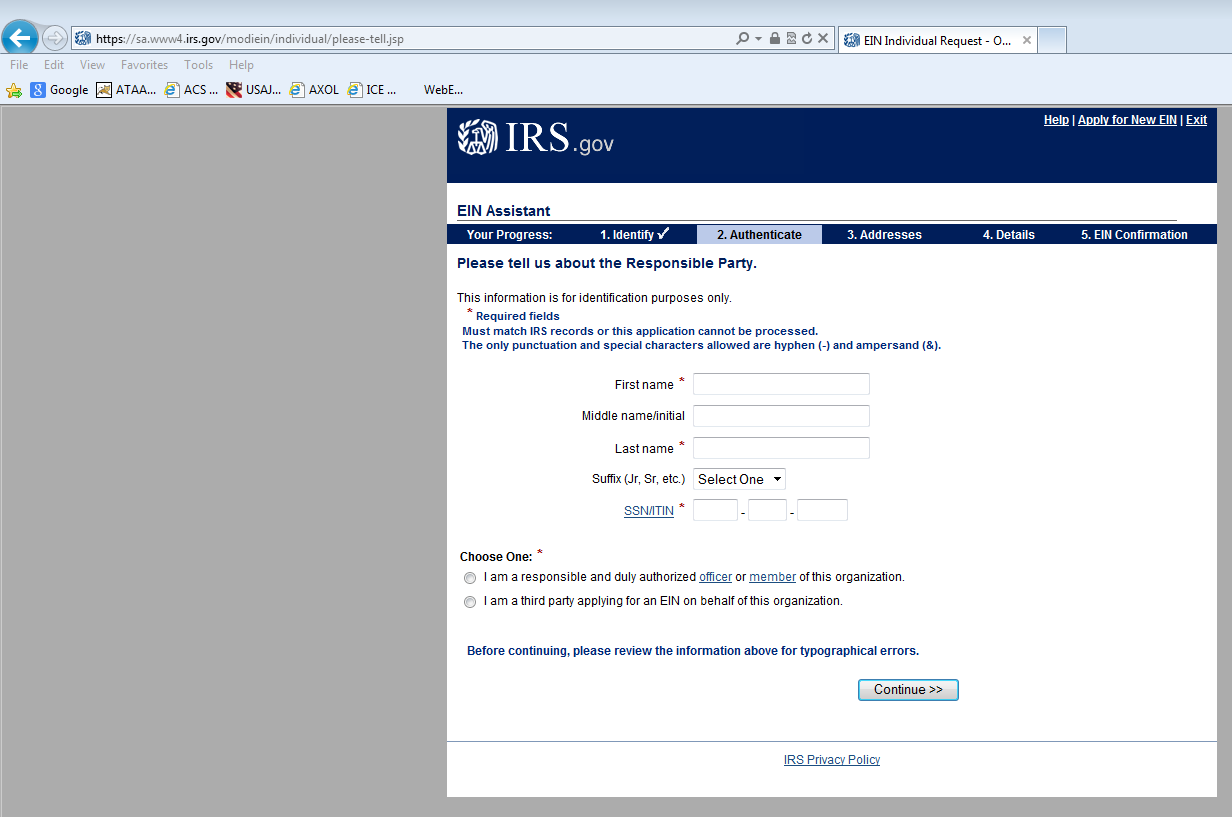 1. Follow the instructions from 
this point forward.
You will finish all mailing and address information; add additional details; and confirm Employer Identification Number.
If you encounter a problem or question, contact the 
Commercial Concerns Coordinator 
for further assistance.
2. Select “Continue>>”